OFFICE OF
UNDERGRADUATE
ADMISSIONS
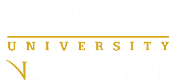 WHAT WE DID
RECRUITING
163 days on the road
NEW ENROLLMENT (FTIC)
ADMITTED
4,354 students (+9.78% increase)
2,553 students accepted their offer
Hammond +.22%
Westville +17.49%
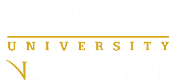 POINT IN TIME
APPLICATIONS
4,557 Total (+4.76%)
4,134 FTIC (+4.18%)
ADMITTED
ACCEPT OFFER
2,400 students (+.76%)
2,254 students accepted their offer (flat)
763 students (+25.70%)
674 FTIC (+23.44%)
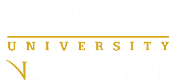 POSITIVE TRENDS
Cautiously Optimistic
Stronger Brand Recognition
Rebounding Westville Numbers
Academic Partnership to Support Growth in FTIC
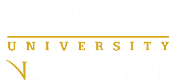 WHAT THIS MEANS 
TO YOU
Positive interactions are critical for converting admitted students and 
retaining enrolled students
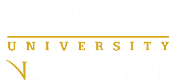 Our students are PNW PROUD
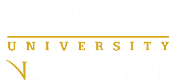